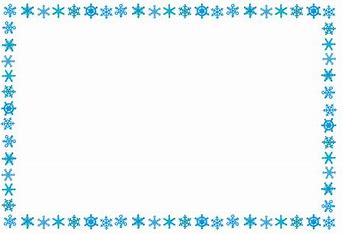 冬 期 講 習
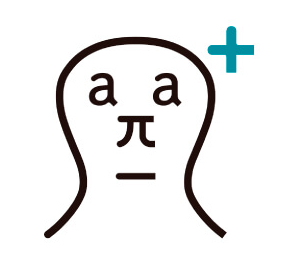